Gent Mag
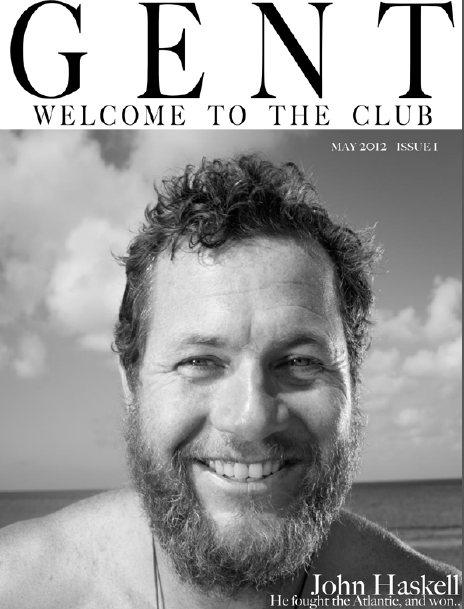 Allocating roles
Editor: Dan Lewis
Sub-editor: Huw Hawkins 
News editor: Tomas Griffiths 
Art editor: Ben James & Henry McGaughey 
Sections editor: Joel Thomas
Picture editor: Michael Hicks
Competition
Gap in market for over 50 male magazine
Numerous magazines with similar target audience
Saga Magazine: 631,530 
Esquire – 56,583 
Uncut – 62,305 
Mojo – 87,555 
GQ – 120,000 
Men’s Health – 221,176
Market research
Sport
Travel
Film & TV
Books
Sport
Motoring
Gadgets 
Nudity
Designing the pages
Use of fonts
Gent tab along bottom of each page
Different styles for features
Inclusion of adverts
Subbing work
In-house style
Comprehensively proof-reading 
Titles, standfirsts, captions  
Grammar & Spelling
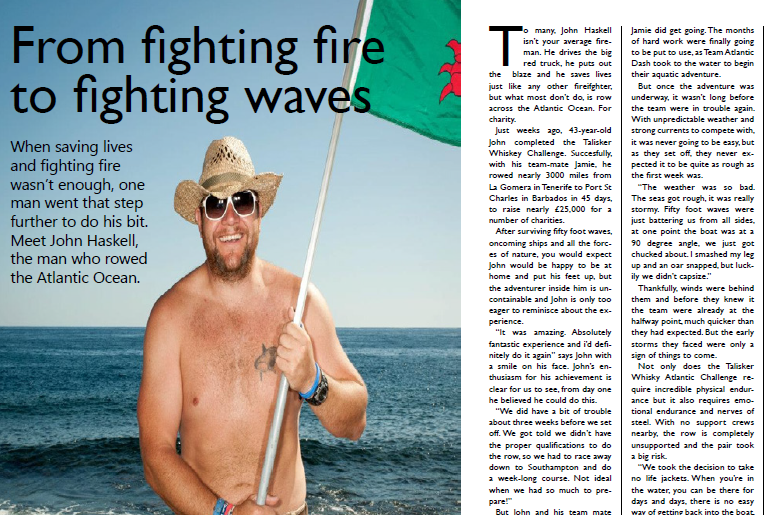 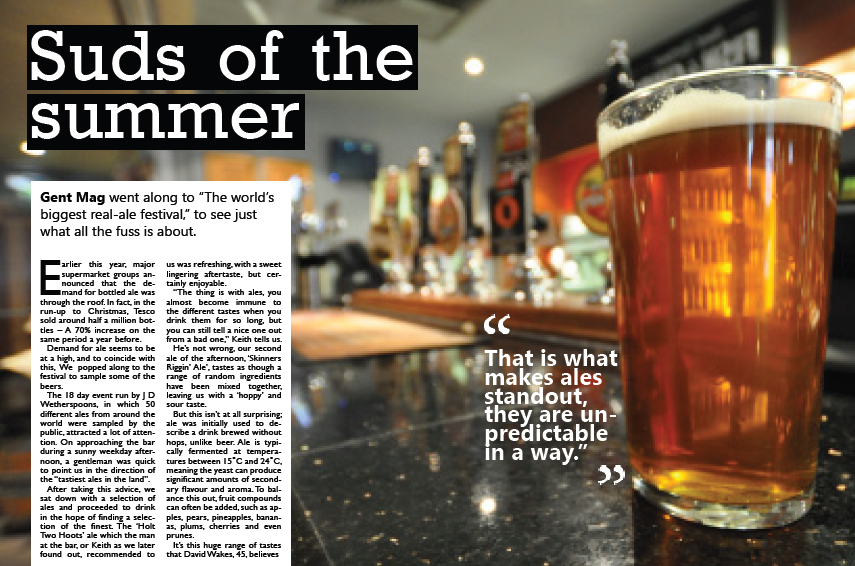 Looking inside the magazine
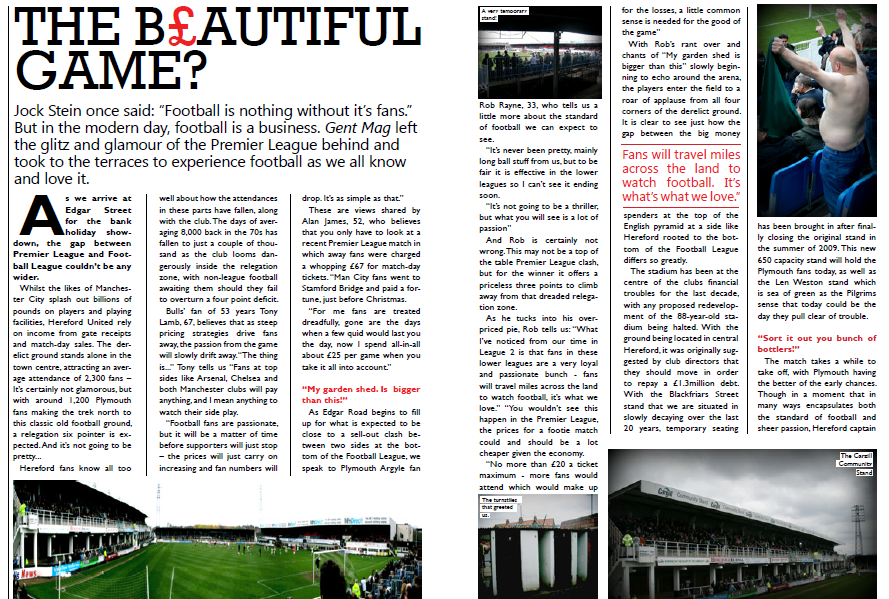 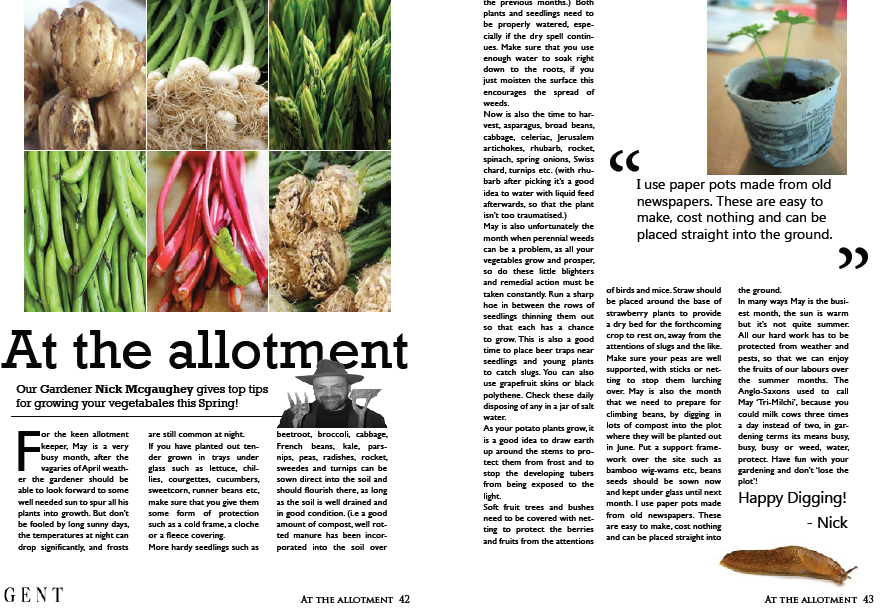